Práca so súbormi a priečinkami
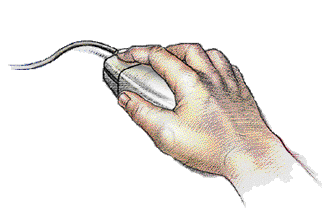 ÚLOHA č.	1:
V Dokumentoch vytvor priečinok so svojím priezviskom a triedou a vo svojom priečinku vytvor nový priečinok s názvom MOJE FOTKY.
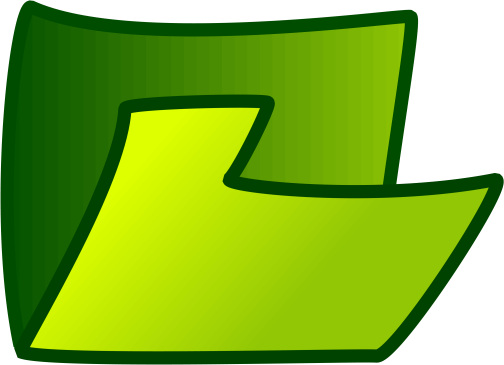 Pomôcka na vytvorenie priečinka: 
  Klikneme pravým tlačidlom myši na plochu
  Zvolíme Nový -> Priečinok
  Pomenujeme ho
  Nový priečinok je hotový
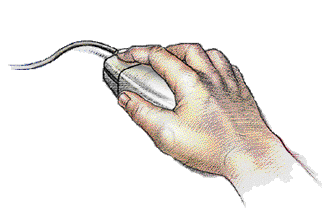 ÚLOHA č.2:
V priečinku MOJE FOTKY vytvor ďalšie 4 priečinky a pomenuj ich :ZVIERATÁ
		     			    JEDLO 
		     			    KVETY
		      		    STROMY
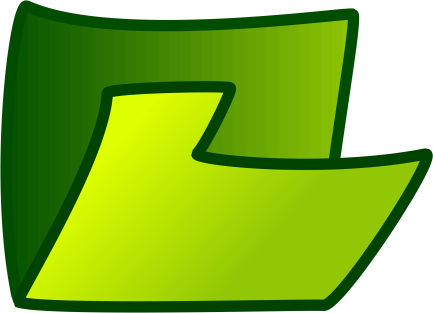 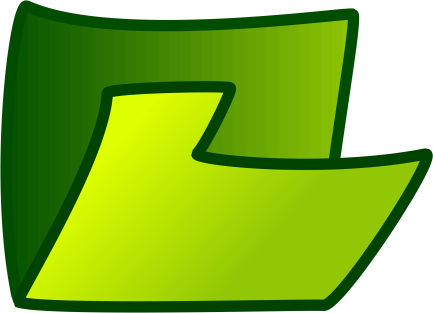 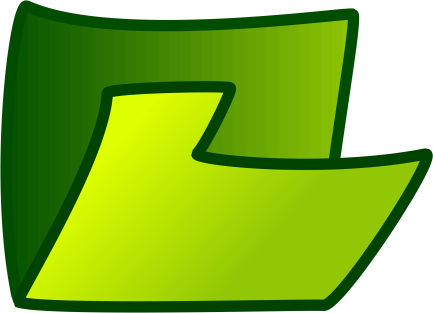 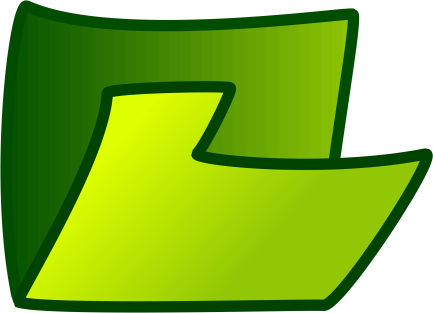 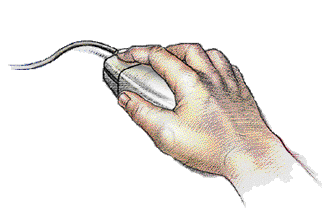 ÚLOHA č.	3:
Do každého priečinka ulož z internetu                             dva obrázky takto:
  
    Priečinok                  Uložené obrázky
    ZVIERATÁ			netopier, lev
      JEDLO			špagety, langoše
      KVETY                     ľalia, slnečnica
     STROMY                   smrek, borovica
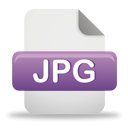 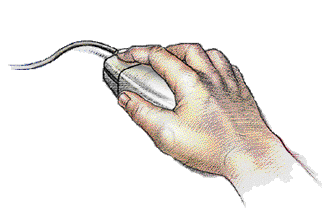 ÚLOHA č.	4:
Premenuj priečinok                                       MOJE FOTKY na ZAUJÍMAVOSTI
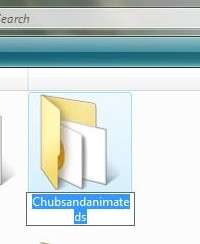 Pomôcka na premenovanie priečinka
  Klikneme na priečinok pravým tlačidlom myši
  Zvolíme Premenovať 
  Prepíšeme starý názov priečinka na nový
  Stlačíme ENTER
  Priečinok je premenovaný
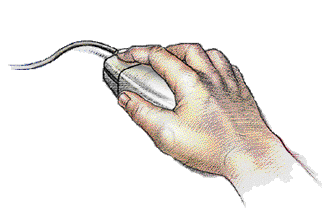 ÚLOHA č.	5:
Presuň všetky obrázky z priečinkov ZVIERATÁ, JEDLO, KVETY, STROMY do priečinku ZAUJÍMAVOSTI
Pomôcka na presunutie súboru
  Otvorím si okno s priečinkom Zaujímavosti
  Otvorím si ďalšie okno s priečinkom Zvieratá 
  Držím ľavé tlačidlo myši na obrázku v okne ZVIERATÁ  ťahám do okna ZAUJÍMAVOSTI.
  Takto postupujem pri všetkych obrázkoch
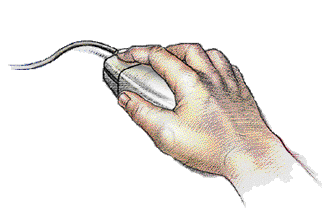 ÚLOHA č.	6:
Vymaž 4 prázdne priečinky :    ZVIERATÁ, JEDLO, KVETY, STROMY
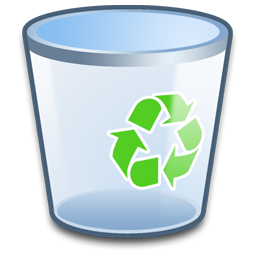 Pomôcka na odstránenie priečinka
  Klikneme pravým tlačidlom myši na priečinok
  Zvolíme odstrániť
  PC oznámi, že všetko v priečinku bude odstránené
  Stlačíme enter
  Priečinok bude odstránený
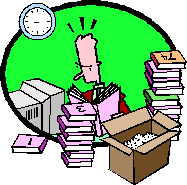 Úloha pre teba:

Vytvor nový priečinok v tvojom priecinku a pomenuj ho rok.
V priečinku rok vytvor ďalšie priečinky jar, leto, jeseň, zima. 
Do priečinka jar stiahni obrázok  sedmokrásky.
Do priečinka leto stiahni obrázok  slnka.
Do priečinka jeseň stiahni obrázok  gaštana.
Do priečinka zima stiahni obrázok  snehuliaka.
 Potom priečinok rok premenuj na ročné obdobia. 
Ak budeš s prácou hotový, zdvihni ruku.